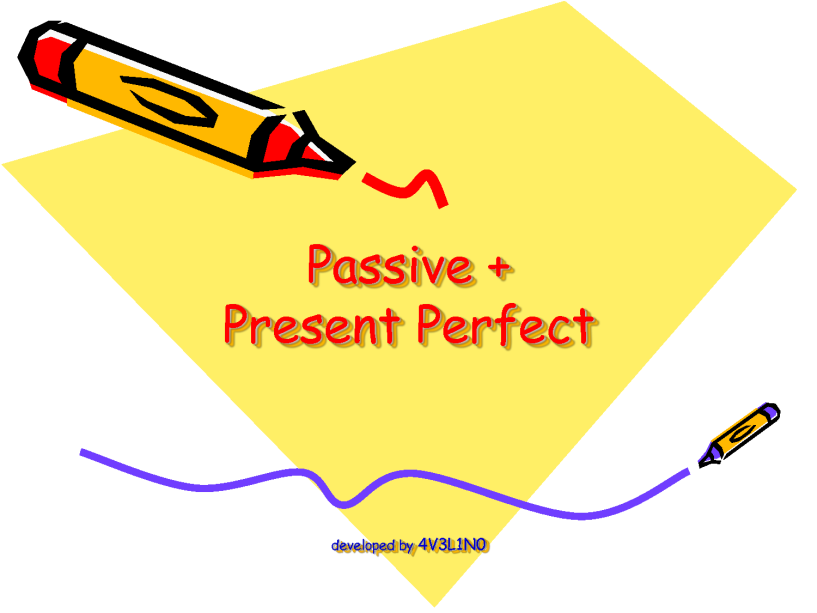 ESL Level 4
Mrs. Alba
PRESENT PERFECT PASSIVE
pRESeNT PERFECT PASSIVE
RULE:  The passive voice is used when the doer of the action is unknown or when the doer is unimportant.

EXAMPLES: 
The report has already been written. {we don’t know who wrote the report.  We only know that the report is written}
The decorations have already been hung up. {we don’t know who hung up the decorations.  We only know that the decorations are up}
Present perfect passive
RULE: The present perfect of the passive voice is formed with:  the verb “to be” in the present perfect         the part participle. 

Examples:
It’s already been written. 
They’ve already been hung up.
Plus
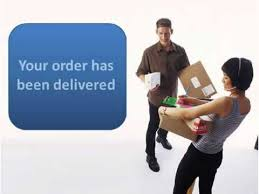 Questions?
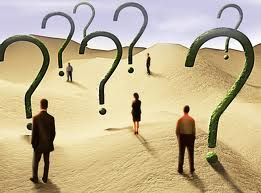